Automatic Text Summarization
TextRank
布丁布丁吃布丁
2022
Classification of the Automatic Text Summarization Systems
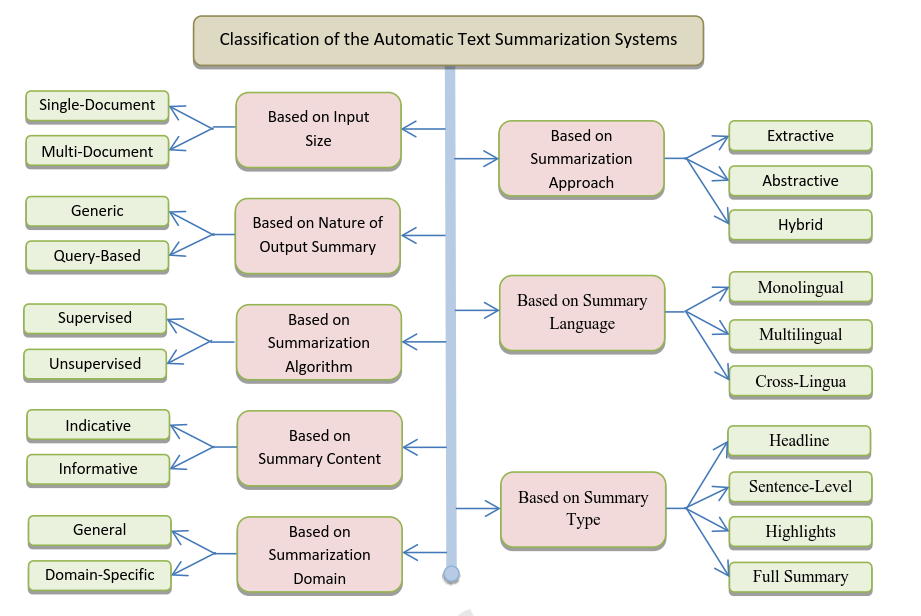 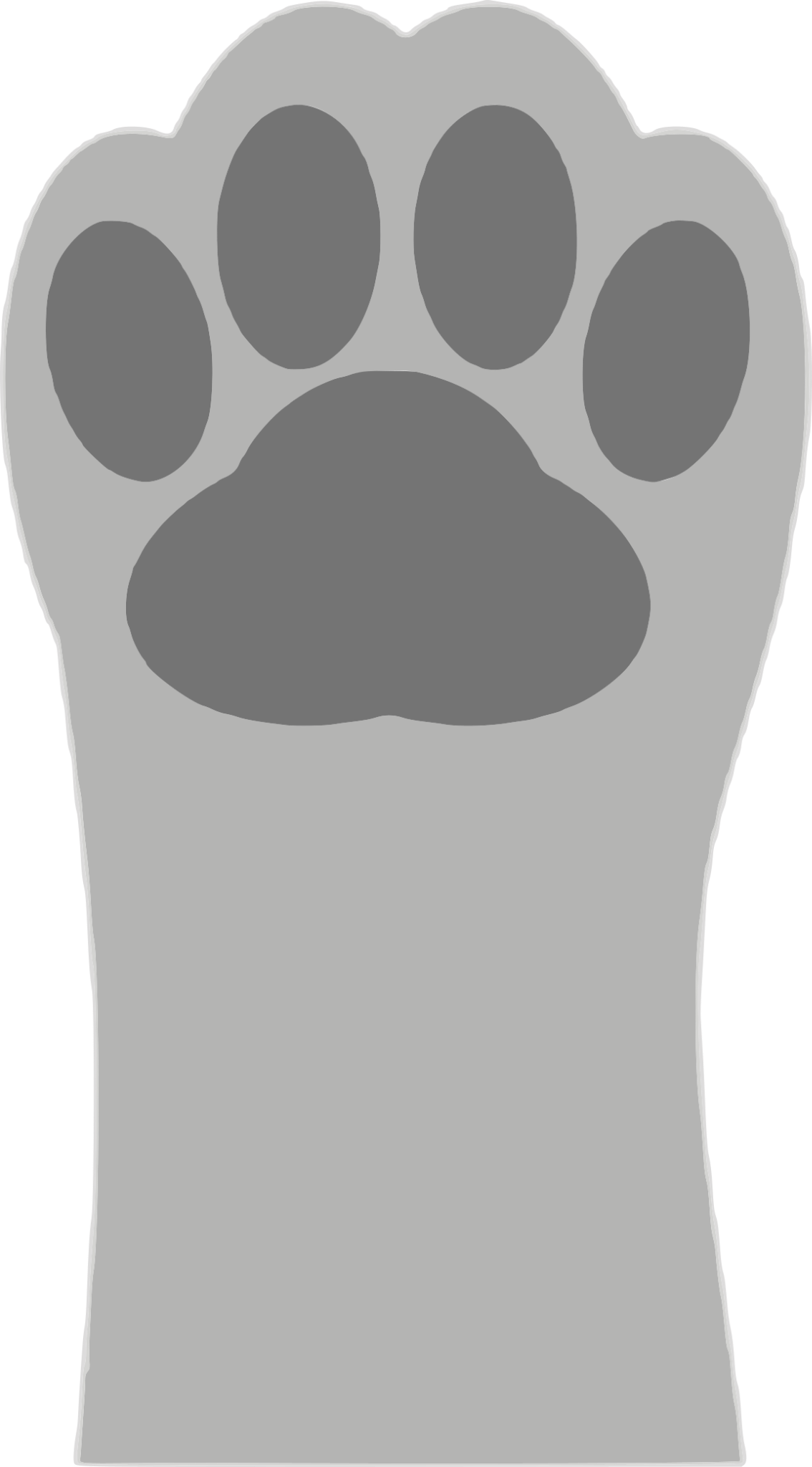 (El-Kassas, Salama, Rafea, & Mohamed, 2021)
[Speaker Notes: Automatic Text Summarization]
Text Summarization Approaches
Extractive (萃取式)
Abstractive (重寫式)
Extraction of the most important sentences from the input document
Higher accuracy: the summary with the exact terminologies that exist in the original text
Faster and simpler
Generate a summary by understanding the main concepts in the input document
Paraphrasing the text to express those concepts in fewer words 
Using a clear language
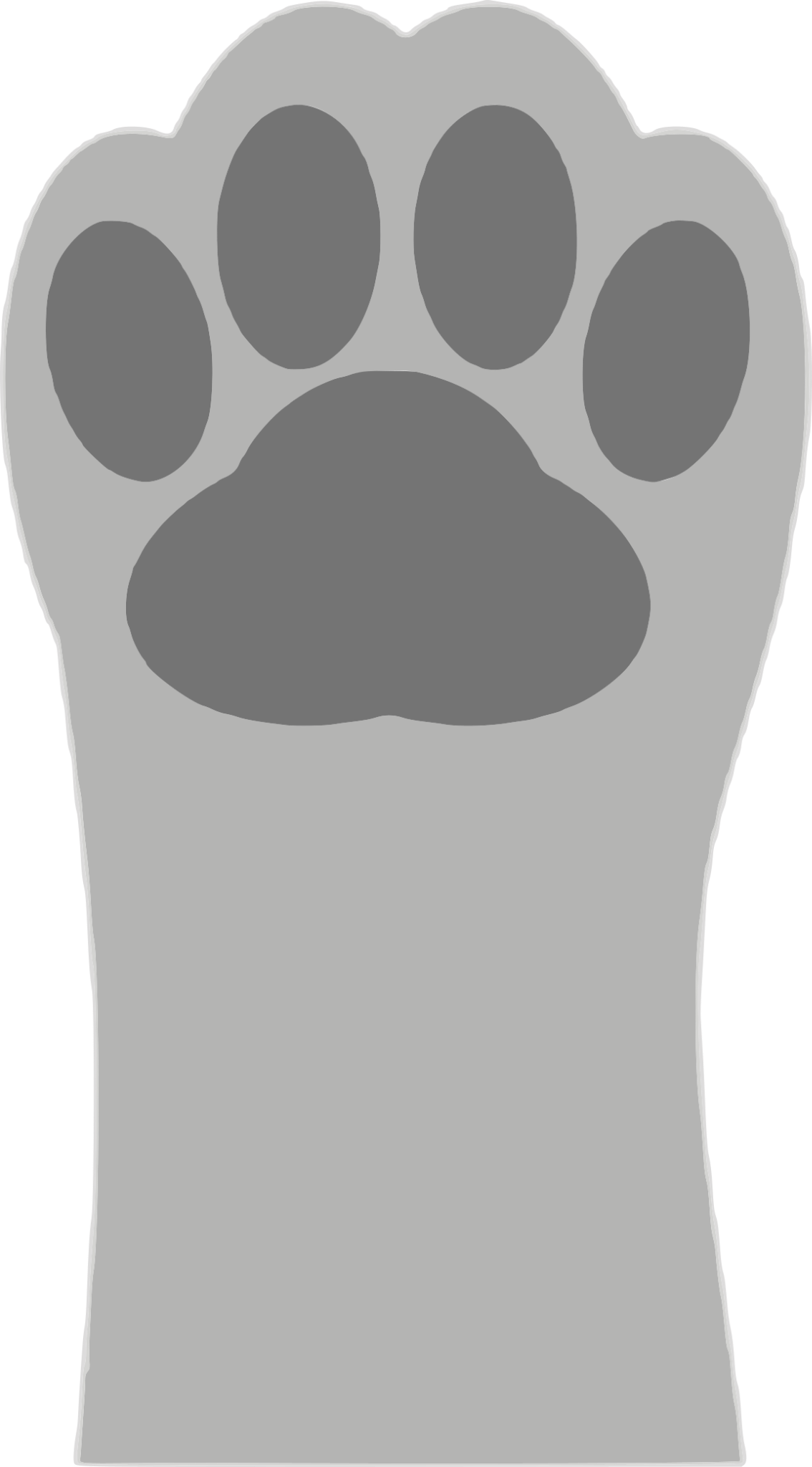 (El-Kassas, Salama, Rafea, & Mohamed, 2021)
Graph-Based Extractive Text Summarization 
TextRank
TextRank algorithm is a graph-based approach inspired by the methodology of PageRank.
The PageRank algorithm of Google is a ranking algorithm for web pages available online based on the search results.
TextRank is a widely used method as no prior requirements of linguistic or domain knowledge. 
TextRank is an unsupervised approach for text summarization to generate extraction based summaries.
The Graph-Based Ranking Model
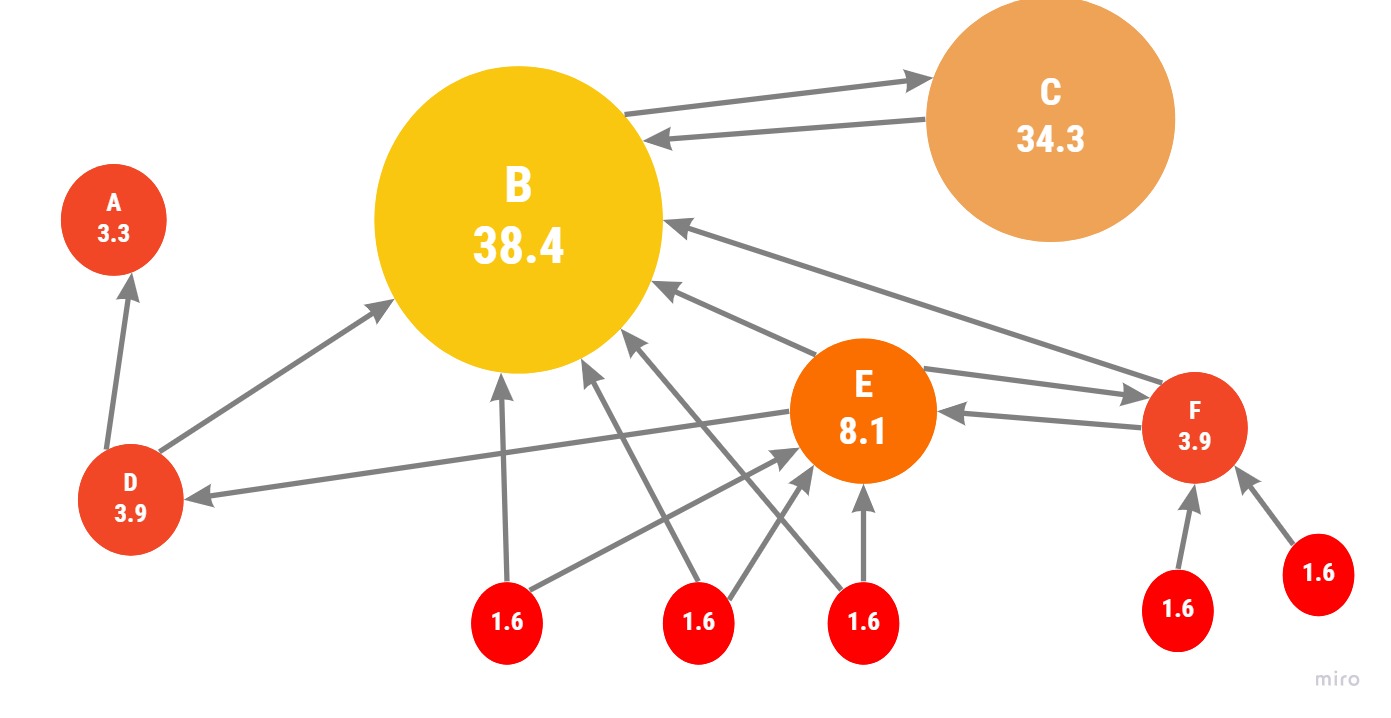 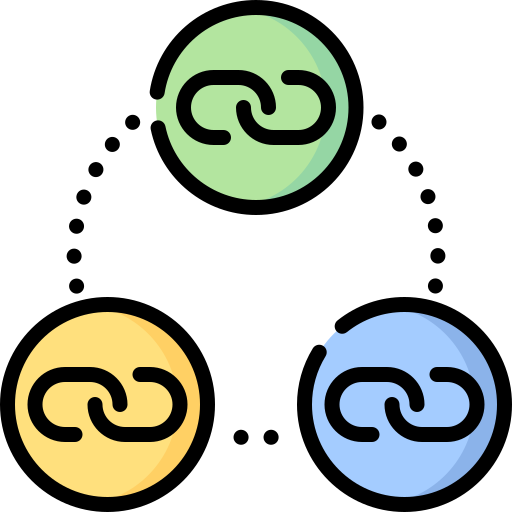 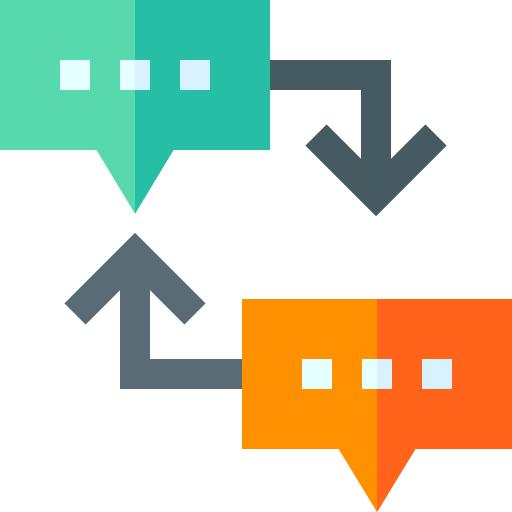 PageRank
(1998)
TextRank
(2004)
TextRank algorithm
Segment document into sentences.
Create representation of each sentences.
Score sentences.
Create a similarity matrix: measure similarity of sentences by Cosine Similarity.
Run the graph-based algorithm to calculate the score of sentences.
Select the top ranked sentences as the summary.
[Speaker Notes: https://www.slideshare.net/andrewkoo/textrank-algorithm?qid=df925632-c81e-44d0-993a-4e3e7221a3ca&v=&b=&from_search=3]
Step 1. Segmentation
[  “Hi world!”,   
  “Hello world!”,  
  “This is Tim.”
]
“Hi world! Hello world! This is Tim.”
Step 2. Representation
Representation
[  “Hi world!”,   
  “Hello world!”,  
  “This is Tim.”
]
Step 3a. Creating a similarity matrix:
Representation
Similarity Matrix
[Speaker Notes: 相似度演算法，相似度矩陣]
Step 3b. Graph-based algorithm (1/2)
Iteration 0:




Iteration 1:
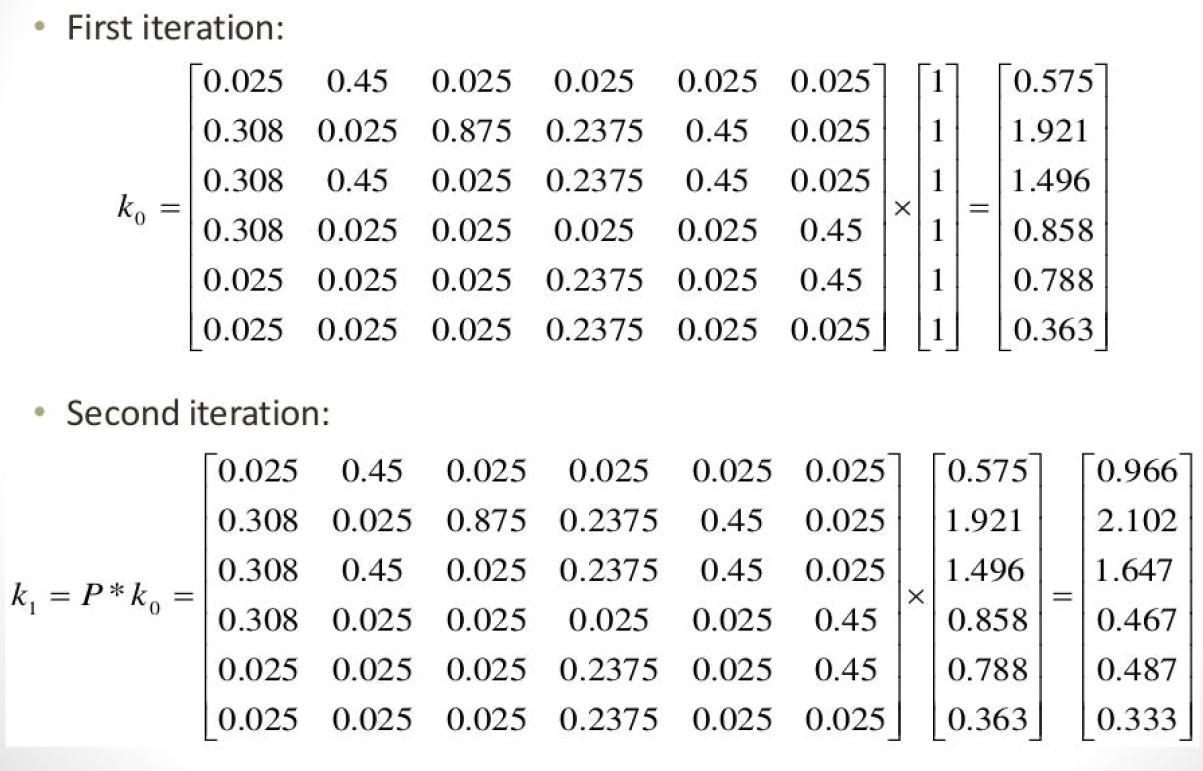 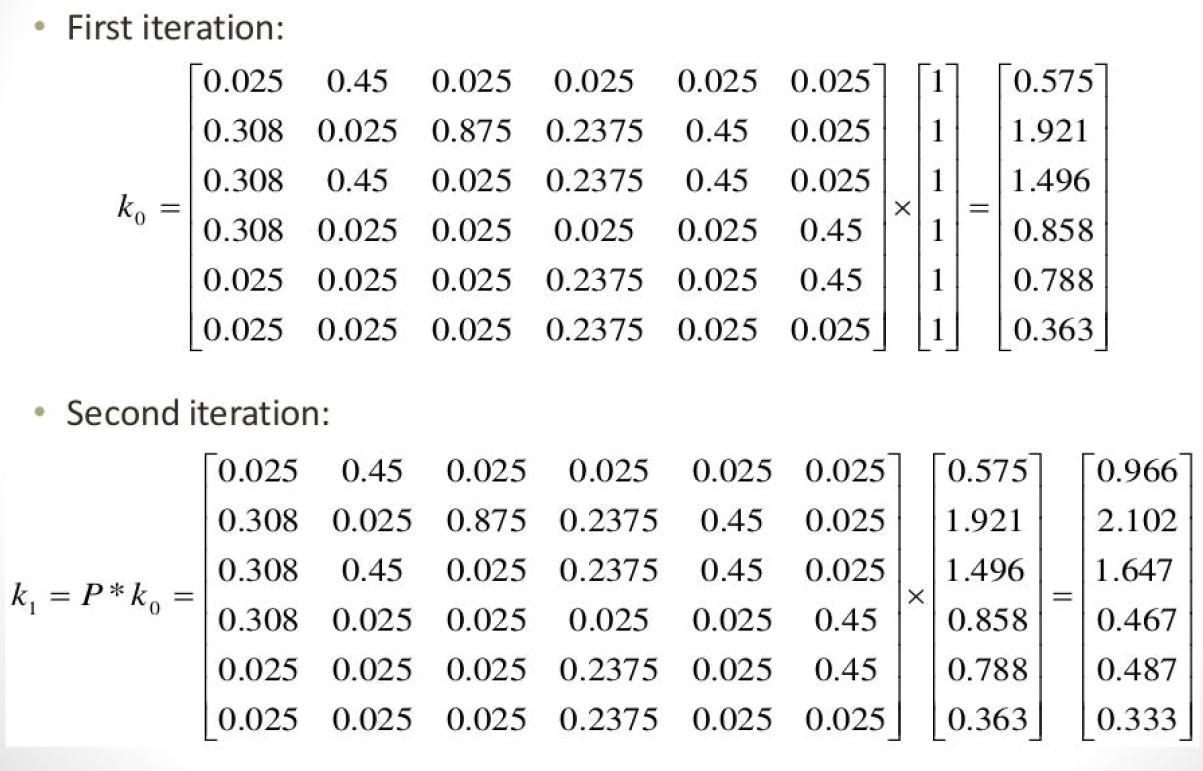 Run on the graph for several iterations until it converges…
(Nenkova & McKeown, 2012)
Step 3b. Graph-based algorithm (1/2)
Iteration 0:




Iteration 1:
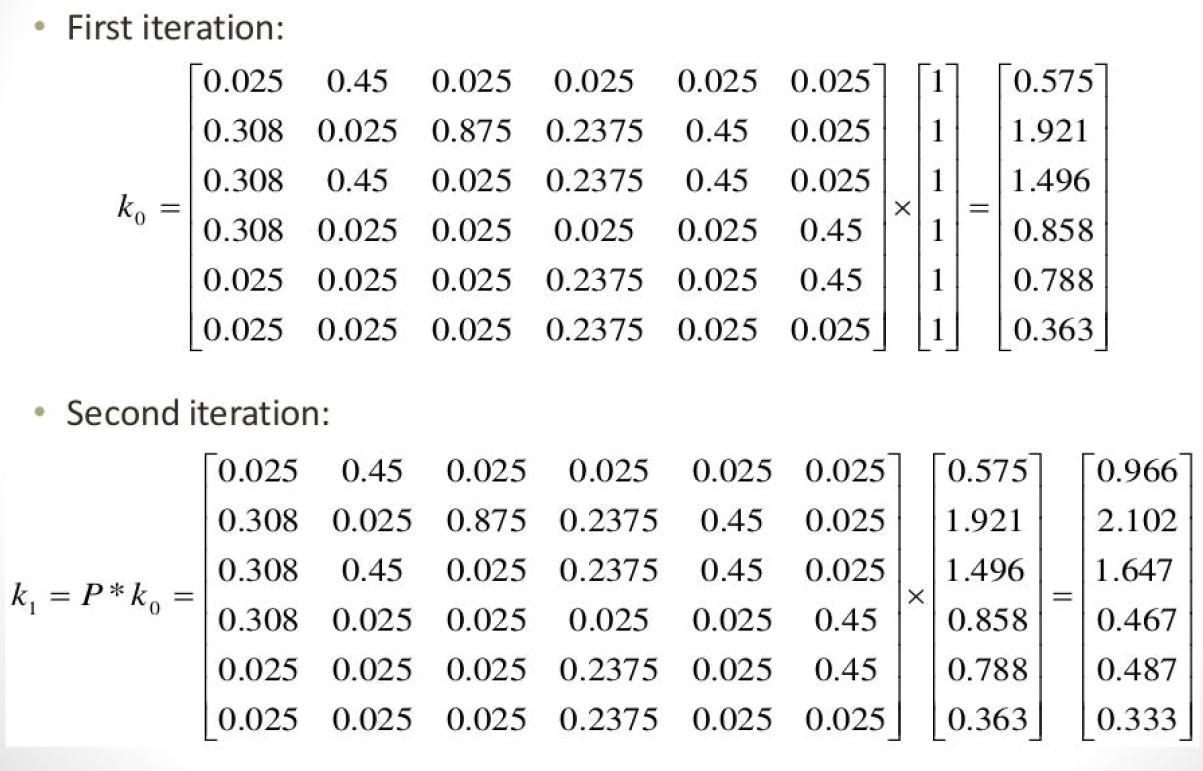 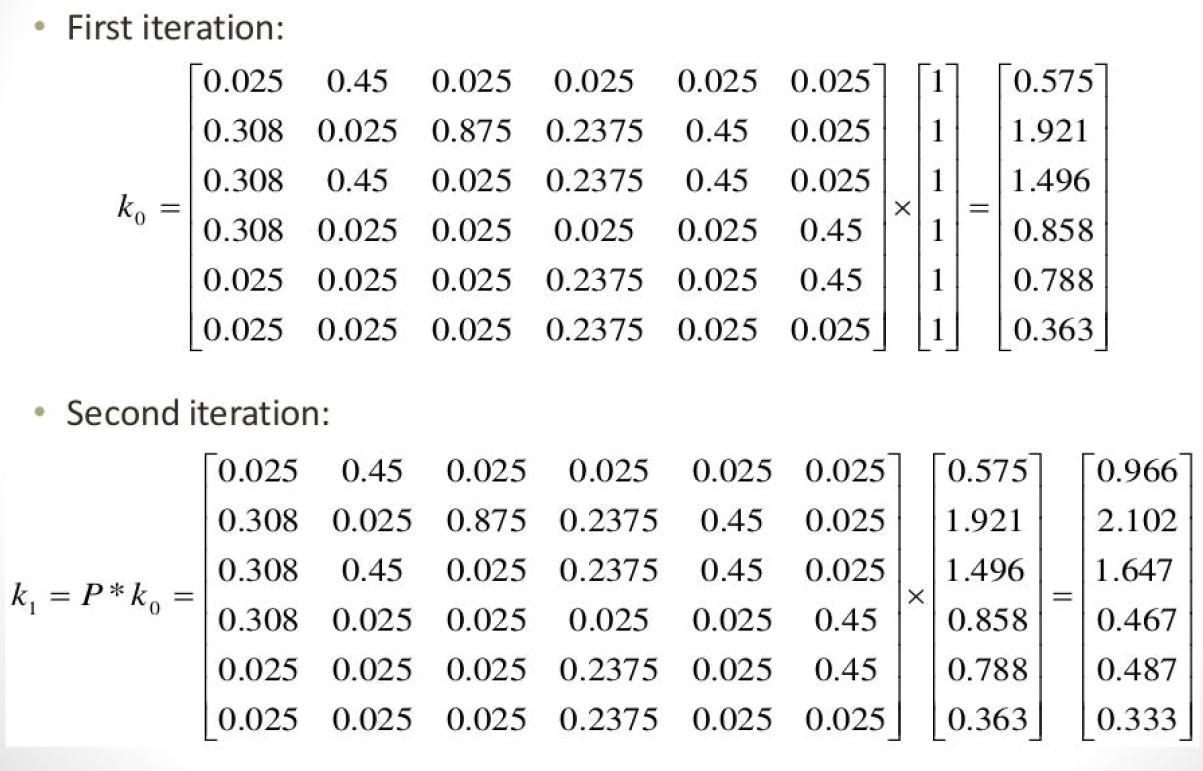 Run on the graph for several iterations until it converges…
(Nenkova & McKeown, 2012)
Step 3b. Graph-based algorithm (2/2)
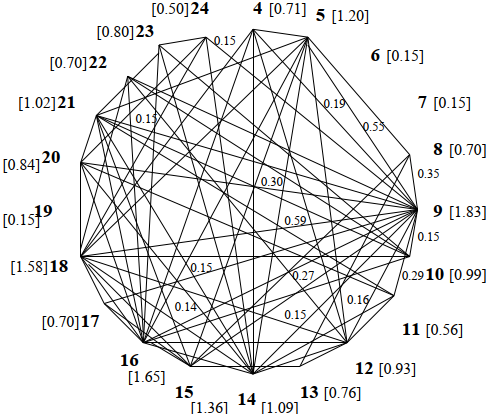 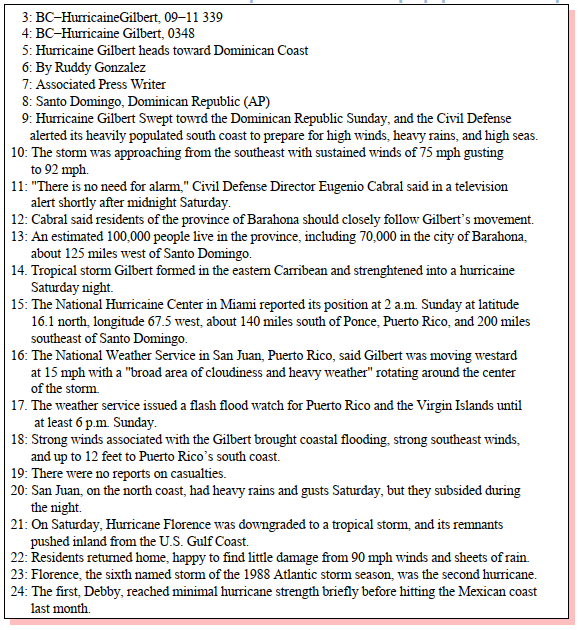 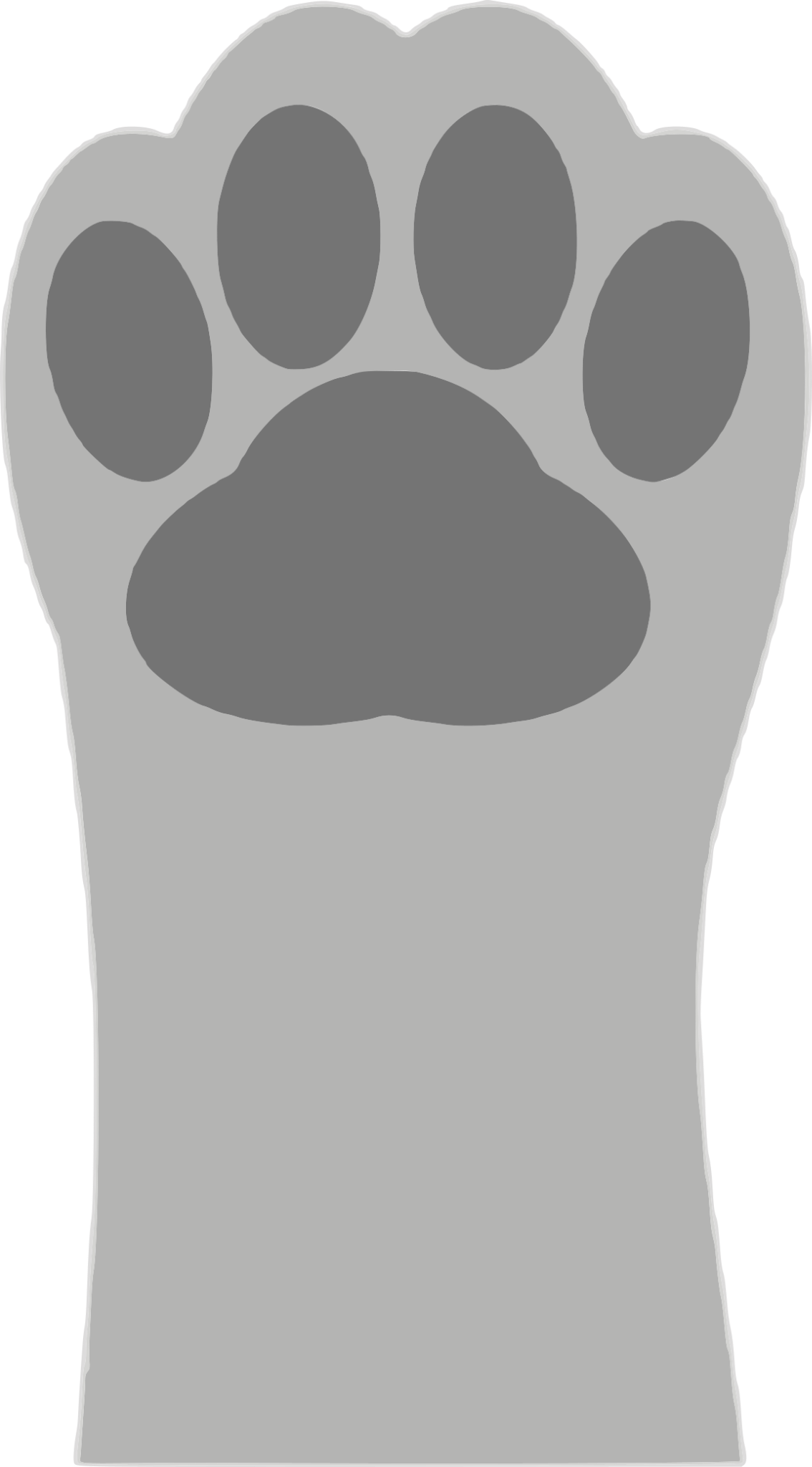 (Mihalcea, & Tarau, 2004)
Step 4. Select sentences
[9] Hurricane Gilbert swept toward the Dominican Republic Sunday, and the Civil …
[16] The National Hurricane Center in Miami reported its position at 2 a.m. Sunday at latitude 16.1 north…
[15] The National Weather Service in San Juan, Puerto Rico, said Gilbert was moving westward at 15 mph…
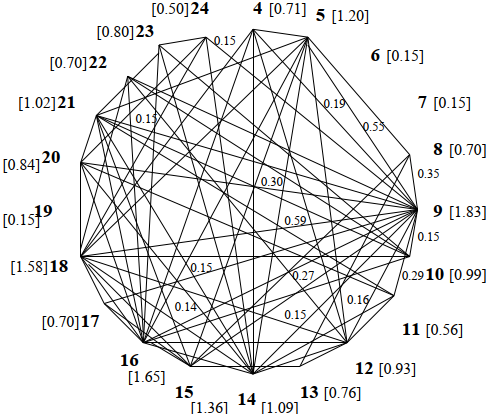 (Mihalcea, & Tarau, 2004)
TextRank Practice
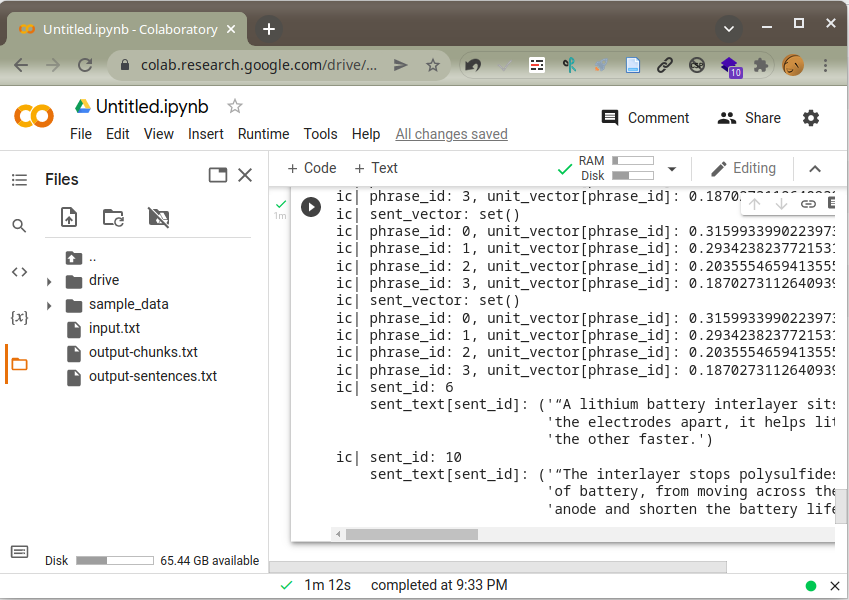 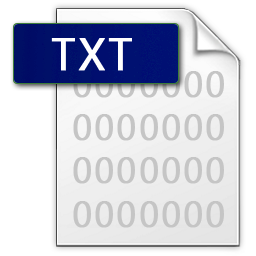 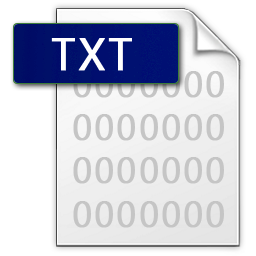 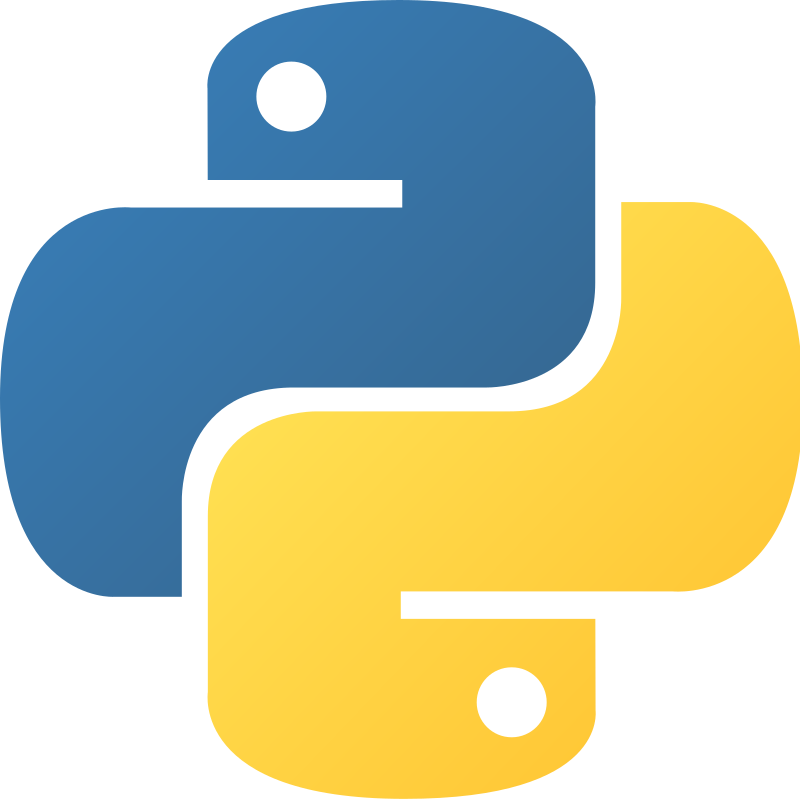 input.txt
output.txt
colab
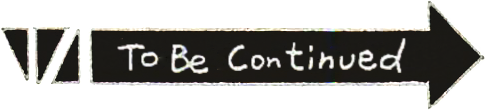 [Speaker Notes: 四個格子，四個步驟]
Reference
Mihalcea, R., & Tarau, P. (2004). Textrank: Bringing order into text. Proceedings of the 2004 Conference on Empirical Methods in Natural Language Processing, 404–411.
El-Kassas, W. S., Salama, C. R., Rafea, A. A., & Mohamed, H. K. (2021). Automatic text summarization: A comprehensive survey. Expert Systems with Applications, 165, 113679. https://doi.org/10.1016/j.eswa.2020.113679
PyTextRank. (2022). [Python]. derwen.ai. https://github.com/DerwenAI/pytextrank (Original work published 2016)
Thank You
for Your Attention
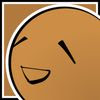 布丁布丁吃什麼？https://blog.pulipuli.info/ 
pulipuli.chen@gmail.com
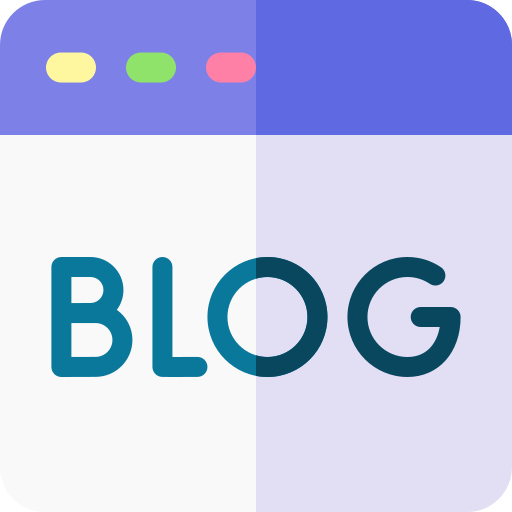 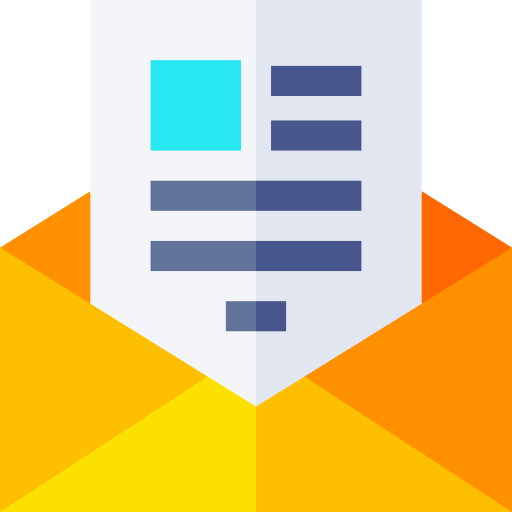